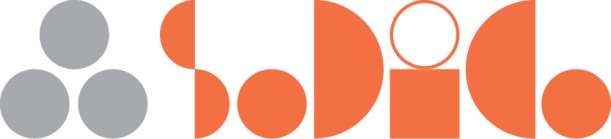 Trenutni izazovi u procesu javne nabaveZagreb, 14.03.2013.Matthias Wohlgemuth
Neprimjereno niske cijene  – nacrt EU direktive
Tamo gdje je ponuđena cijena za radove, robu ili usluge neprimjerno niska, javni naručitelj može zatražiti ponuditelje da objasne cijenu ili troškove koje nude u ponudi.

Objašnjenja se mogu vezati za:
Način na koji se gradi, način proizvodnje ili način ponude usluge koja se time omogućuje;
Tehnička rješenja koja su ponuđena ili neki posebno povoljni uvjeti koji su dostupni ponuđaču za izvođenje radova  ili za nabavku roba ili usluga;  
Provođenje propisa iz sfere socijalnog i radnog zakonodavstva 
Mogućnost da se dobije državna potpora.
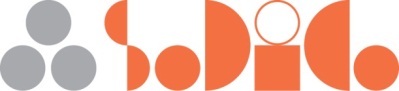 Neprimjereno niske cijene – nacrt EU direktive
Javni naručitelj može odbaciti ponudu samo gdje dokazi koji su dostavljeni ne zadovoljavaju obrazloženje niske cijene ili niske troškove.
Javni naručitelj će morati odbaciti ponudu, u slučaju kad je ponuda neprimjereno niska, jer ne zadovoljava obaveze koje je ustanovila Europska unija ili nacionalno zakonodavstvo u sferi socijalnog i radnog zakonodavstva.
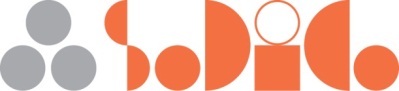 Neprimjereno niske ponude
Cilj je fer tržišna utakmica.
Nužne su procedure da se izbjegnu neprimjereno niske ponude
Ključna je analiza i ispitivanje sumnjivih ponuda.
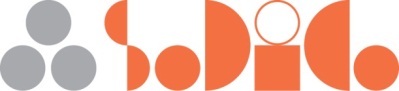 Transparentnost pri izboru ponude
Proces javne nabave zahtjeva transparentnost. 
Izazov za javne naručitelje je da omoguće transparentnost za sve potencijalne natjecatelje.
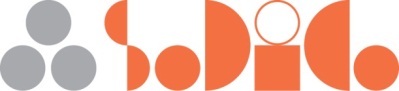 Elektronska dražba
Trebalo bi razjasniti da elektronska dražba nije prikladna za neke vrste javnih radova i neke usluge, koje podrazumijevaju intelektualne usluge, kao što je projektiranje. 
Kod primjene elektronske dražbe morala bi se razmotriti prikladna analiza i ispitivanje sumnjivih ponuda.
Kriterij za odabir izvođača
Javni naručitelj može usvojiti kao kriterij ili „ekonomski najpovoljniju ponudu” ili „najnižu cijenu”, uzimajući u obzir da u drugom slučaju mogu uspostaviti adekvatne standarde kvalitete koristeći tehničke specifikacije ili uvjete izvedbe ugovora.
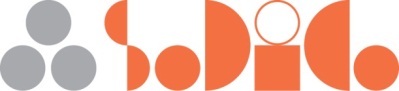 Standardizacija procesa odabira ponuđača
Austrijski registar ponuditelja (ANKO)
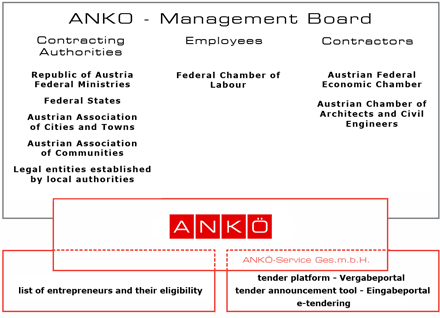 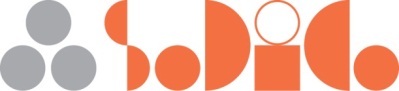 ANKÖ
ANKÖ – www.ankoe.at
Registrirana neprofitna organizacija, koja se sastoji od predstavnika austrijskih nositelja vlasti i predstavnika zainteresiranih strana u skladu sa Statutom.
Podupire proceduru tijekom javne nabave – za dobrobit kako javnih naručitelja, tako i ponuditelja i kandidata.
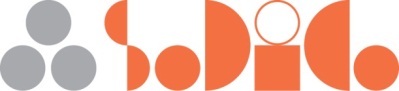 ANKÖ – za javne naručitelje
Javni naručitelji mogu:
Imati pristup ponuditeljima
Izdavati javne pozive
Objavljivati ponude on-line
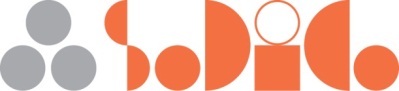 ANKÖ – za javne naručitelje
Objava o dodjeli
ANKӦ omogućuje dokaze pogodnosti koje traži austrijski federalni Zakon o javnoj nabavi iz 2006 za registrirane tvrtke.
Najvažnije prednosti:
Podaci su automatski ažurirani i to na regularnoj osnovi.
Svaka procjena da li je ponuditelj odgovarajući je zabilježena. Na taj način se povećava sigurnost za javne naručitelje.
ANKӦ lista naručitelja sadrži oko 8.000 profila tvrtki.
Javni naručitelji pristupaju podacima 60.000 puta na godinu.
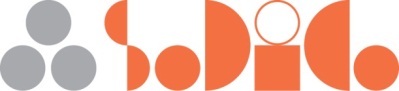 ANKÖ – za javne naručitelje
Naš alat za objavu javnih natječaja (na njemačkom: Eingabeportal.at) je web aplikacija kojom se objavljuju javni natječaji. Mi omogućujemo sve standardne obrasce za objave koje se vežu za ugovore s procijenjenom vrijednošću ispod praga. 
Vaše pogodnosti su:
Obrasci sa samo dvije stranice za ugovore ispod praga( sub-thresholds) 
Posebni obrasci s iskazanom on-line pomoći  kako ih ispuniti( tutorials), 
Inteligentno upravljanje obveznim poljima i provjera vjerodostojnosti, 
Mailing na definirane medije  (npr. vaša web stranica, službeni listovi u on- line i tiskanoj formi, elektronske objave natječaja na dnevnoj bazi, on line verzija „Nadopune Službenog lista Europske unije”),
Fleksibilna administracija ( user administration ) od strane javnog naručitelja i
Slobodan pristup našem testnom sustavu test system – logiranje ovdje here.
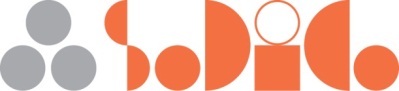 ANKÖ – za ponuditelje
Ponuditelji mogu:
Dokazati svoju sposobnost
Pronaći javne ugovore o javnoj nabavi
Predati ponude online
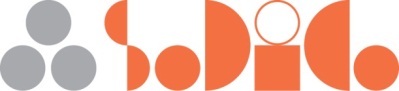 ANKÖ – za ponuditelje
Dokazi podobnosti
Ako sudjelujete u procesu javne nabave, trebate omogućiti iste dokaze po nekoliko puta da biste dokazali svoju podobnost javnom naručitelju. Koristeći ovaj alat, listu ponuditelja i njihovu prikladnost možete lako provjeriti on -line. Na taj način se štedi i vrijeme i novac.
Vaše glavne pogodnosti su:
Podaci se automatski ažuriraju na regularnoj osnovi.
Svaka procjena da li je ponuditelj odgovarajući je zabilježena. Na taj način se povećava sigurnost za javne naručitelje.
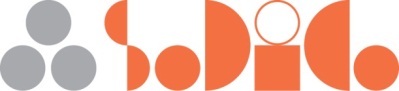 ANKÖ – za ponuditelje
Obavijesti o ugovorima
Platforma za ponude je austrijska prva međusektorsak baza podataka. Svaki dan ažurirana je s  više od 1,000 novih ugovora koji se objavljuju. Pruža on -line pristup nacionalnim i međunarodnim javnim natječajima i obavijestima o ugovorima za sve izvođače koji su pretplatnici, kao i za dobavljače i pružatelje usluga. 
Vaše glavne pogodnosti su:
Ušteda vremena, korištenjem on-line pretraživača, kojim se može pretražiti i do 100 profila.
Prilika da se djeluje odmah, uz pomoć našeg automatiziranog i besplatnog sustava dojave e-mailom.
Komparativna prednost u procesu javne nabave je koristiti alat za objavu svih austrijskih službenih listova koji sadrže objave Federalne vlade, federalnih država, on line objave lokalnih jedinica  i povezanih jedinica. 
Razvoj novih tržišta – objavljuju se odabrani javni natječaji iz 11 zemalja istočne Europe 
Preuzimanje ugovorne dokumentacije
Objave o dodjeli ugovora i objave rezultata natjecatelja
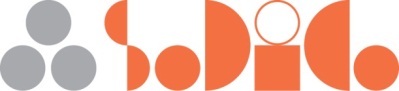 Podizvođenje
Nacrt EU direktive: U dokumentaciji vezanoj za javni natječaj, ugovorno tijelo zemlje članice može tražiti da se navede koji dio ugovora misli dati podizvođačima, (trećim osobama) i sve predložene podizvođače. Takav navod ne utječe na pitanje odgovornosti glavnog izvođača.
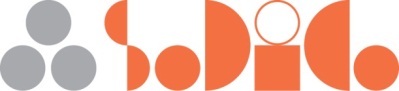 Podizvođenje u Austriji
Nije dozvoljeno da se dâ cijeli ugovor podizvođačima.
Podizvođači trebaju imati kapacitete i dozvolu za izvođenje svog dijela radova.
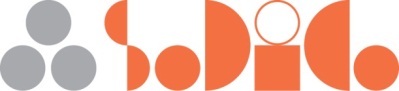 Podizvođenje u Austriji
Postoji razlika između „neophodnog” i „ne-neophodnog” podizvođenja.
„Neophodni“ podizvođači su potrebni izvođaču da izvrši radove. (Bez njih izvođač ne bi  smio ili ne bi bio sposoban izvršiti radove).
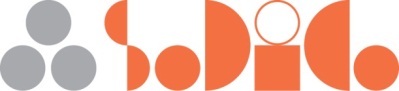 Podizvođenje u Austriji
Javni naručitelj treba odlučiti u natječajnoj  dokumentaciji da li želi informacije o podizvođačima ili samo o podizvođačima koji su zaduženi za najbitnije dijelove radova. 
Ako javni naručitelj ne navodi nikakve zahtjeve u natječajnoj dokumentaciji, tada natjecatelj mora dati informacije o svim podizvođačima.
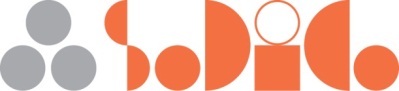 Podizvođenje u Austriji
Ako natjecatelj ne daje informacije o podizvođačima, isključen je iz natjecanja ako se njegovi propusti vežu za „osnovne” podizvođače. 
Izvođač ne mora dati informacije o detaljima ugovora između njega i podizvođača (troškovnik).
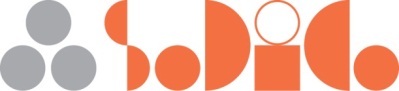 Zakašnjelo plaćanje
Direktiva o sprečavanju zakašnjelog plaćanja u komercijalnim transakcijama.
Mora se transponirati u austrijsko nacionalno zakonodavstvo do ožujka 2013. 
Transponirat će se u Zakon o javnoj nabavi (za transakcije s izvođačima) i građansko pravo (transakcije među tvrtkama i gospodarskim subjektima).
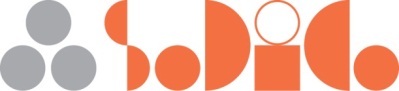 Zakašnjelo plaćanje – javna nabava
Austrijski Zakon o javnoj nabavi definira maksimalni rok za plaćanje od 30 dana.
U nekim slučajevima – kad je to „faktički opravdano“ može biti rastegnuto na  60 dana, ali ni u kom slučaju ne može biti dulje od  60 dana. 
Procesi preuzimanja su ograničeni na 30 dana.
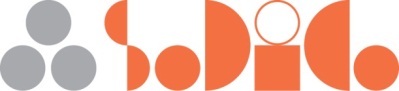 Zakašnjelo plaćanje – standard za građevinske ugovore
ÖNORM B 2110 „Opći uvjeti za ugovaranje radova za visoko i nisko gradnju”
Definira maksimalni rok plaćanja na 60 dana. 
Za male ugovore do  € 100.000,- maksimalni rok plaćanja je 30 dana.
Zakonska kamata za zakašnjela plaćanja od 9,2 bodova iznad referentne stope.
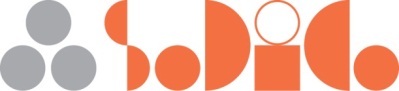 Pridržavanje odredbi iz propisa iz socijalne sfere
§ 84 BVergG  (Austrijski Zakon o javnoj nabavi)
Javni naručitelji moraju  
Pridržavati se austrijskog socijalnog i radnog zakonodavstva za propise nabave u Austriji
Postaviti obavezu za ponuditelja u natječajnoj dokumentaciji da se pridržavaju austrijskog socijalnog i radnog zakonodavstva kad pripremaju ponudu
Navesti u natječajnoj dokumentaciji, da će ponuđač slijediti odredbe austrijskog socijalnog i radnog zakonodavstva  pri izvršenju građevinskih radova
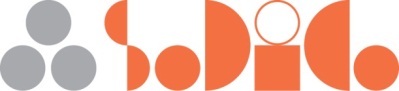 Poticanje socijalne javne nabave
§ 19 BVergG
U natječajnoj dokumentaciji javni naručitelj može promicati zapošljavanje
Žena
Mladih vježbenika
Dugotrajno nezaposlenih 
Osoba s hendikepom
Starijih tražitelja posla
Ili da se poduzmu daljnje mjere da se implementiraju drugi socijalni interesi.
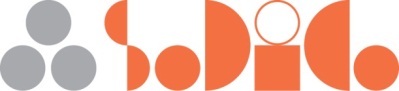 Poticanje socijalne javne nabave
Posebice kroz razmatranje  
Opisa izvedbe
Tehničkih specifikacija
Određivanje kriterija za dodjelu posla
Definicija ugovornih odredbi
Izvor komplikacija u natječajnoj proceduri kad se primjenjuje bez posebnog know-howa
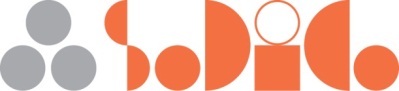 Kriteriji dodjele posla po socijalnim kriterijima
Kriteriji dodjele posla ili kriteriji izvedbe mogu biti:
Mjere s ciljem zaštite zdravlja zaposlenih u proizvodnim procesima
Favoriziranje društvene integracije osoba koje su na razne načine u nepovoljnom položaju ili 
Udio ranjivih skupina među osobama koje su odabrane da izvode radove
pod uvjetom da se odnose na radove, robe ili usluge koje se daju pod tim ugovorom. 

Na primjer, ti kriteriji ili uvjeti mogu se odnositi, između ostalog,  na
Zapošljavanje dugotrajno nezaposlenih, 
Primjenu mjera za osposobljavanje za nezaposlene ili mlade ljude za vrijeme izvođenja radova koji se trebaju dodijeliti.
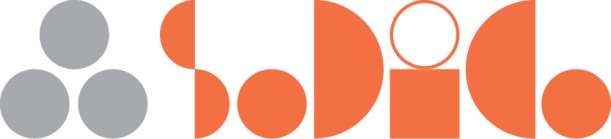 Hvala vam na pozornosti!